МУНИЦИПАЛЬНОЕ  БЮДЖЕТНОЕ  ОБЩЕОБРАЗОВАТЕЛЬНОЕ  УЧРЕЖДЕНИЕ   “СРЕДНЯЯ  ШКОЛА   № 45   С   УГЛУБЛЕННЫМ  ИЗУЧЕНИЕМ  ПРЕДМЕТОВ  ЕСТЕСТВЕННОНАУЧНОЙ НАПРАВЛЕННОСТИ”
ПРОФЕССИЯ - КАСКАДЕР
Выполнил ученик 5А класса
Соловьев Ярослав Станиславович

Руководитель: учитель физики 
Жирнова Светлана Владимировна
КАСКАДЕР
Существует такая важная профессия, без которой не было бы ни одного захватывающего кадра в полюбившихся нам остросюжетных фильмах.И называется эта профессия - КАСКАДЕР!
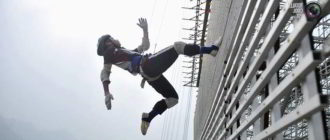 Кто такой каскадер?
Каскадер – это профессия, связанная с повышенным риском, которую выполняет человек, прошедший специальное обучение (чаще всего мужчина), который выполняет сложные трюки для различных проектов. Выполняя сложные трюки, замещая главных героев фильмов, каскадер практически всегда остается в тени, а его имя мельком можно увидеть в быстро мелькающих тирах в конце фильма.
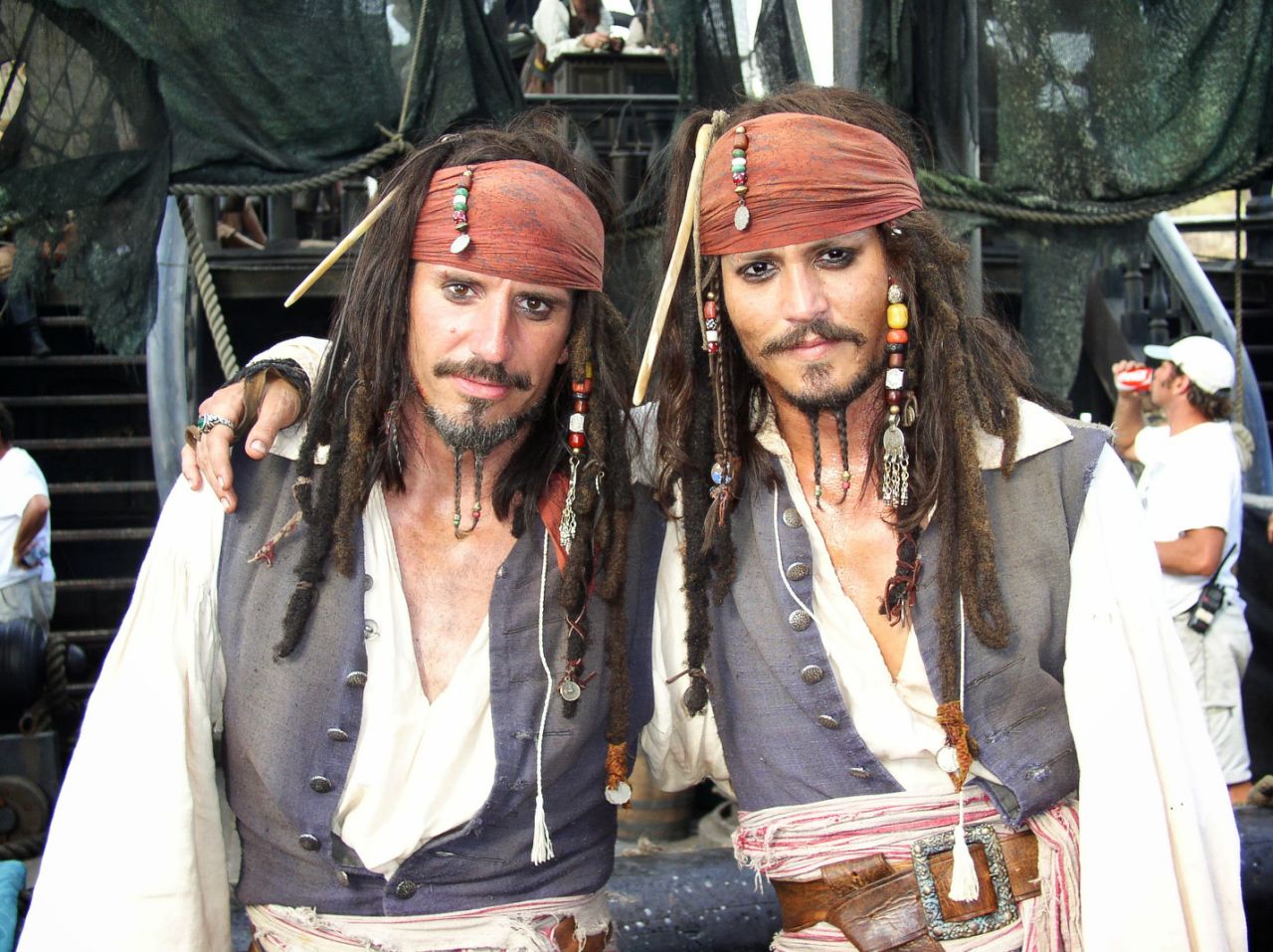 Что должен уметь каскадер?
С легкостью и профессионализмом выполнять трюки, которые связаны с риском и неподвластны неподготовленным актерам. 
Это могут быть прыжки с высоты, скачки на лошадях, хождение по канатам или бортам крыш высотных зданий;
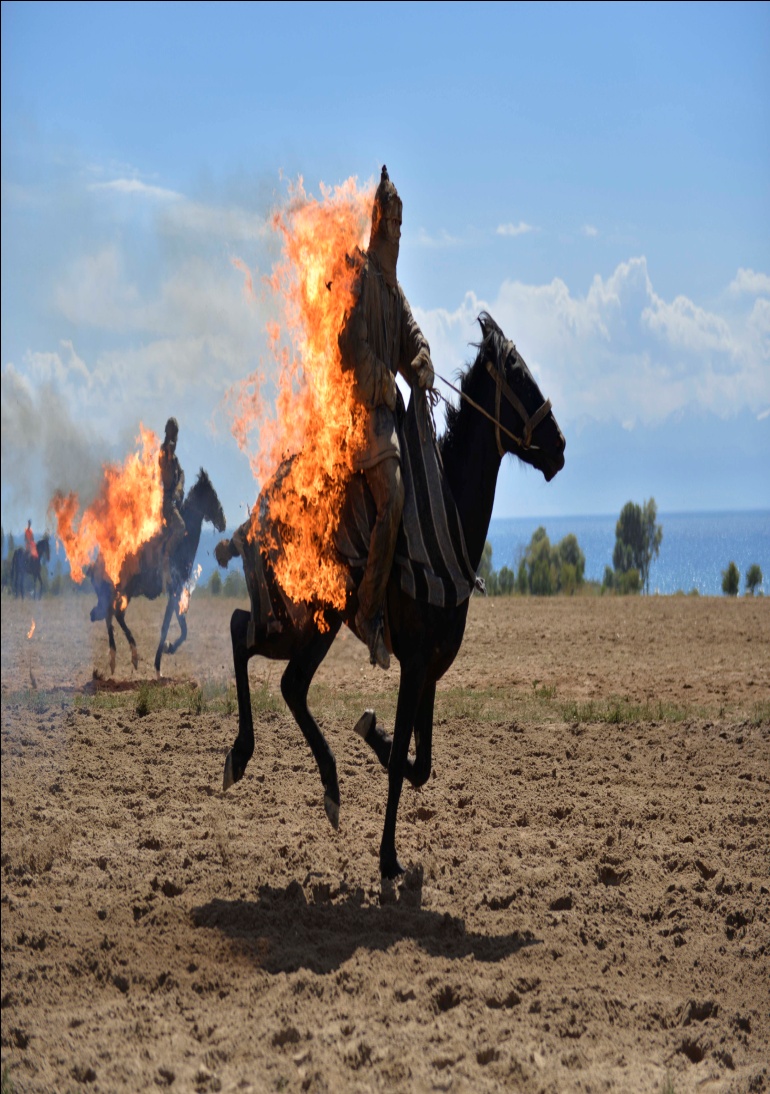 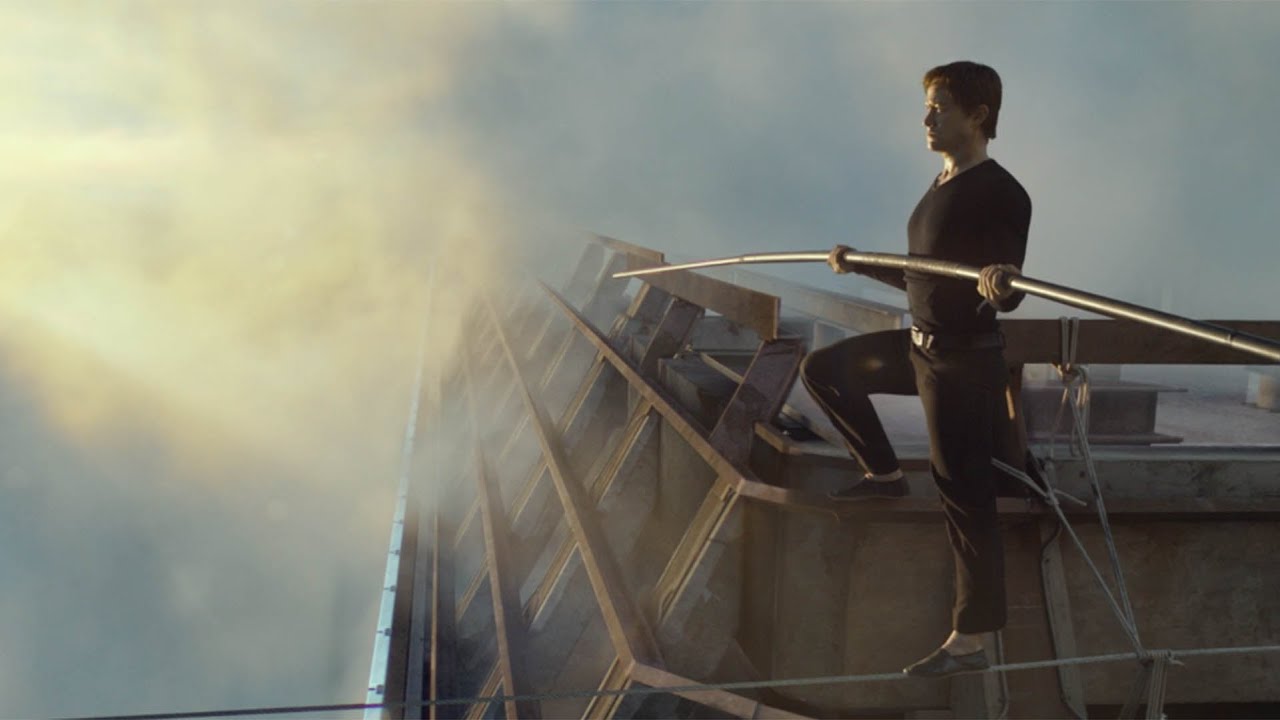 Что должен уметь каскадер?
Проводить рукопашные бои с сильным противником, выполняя сложные приемы, подвластные только профессионалам, занимающимся долгие годы боями;
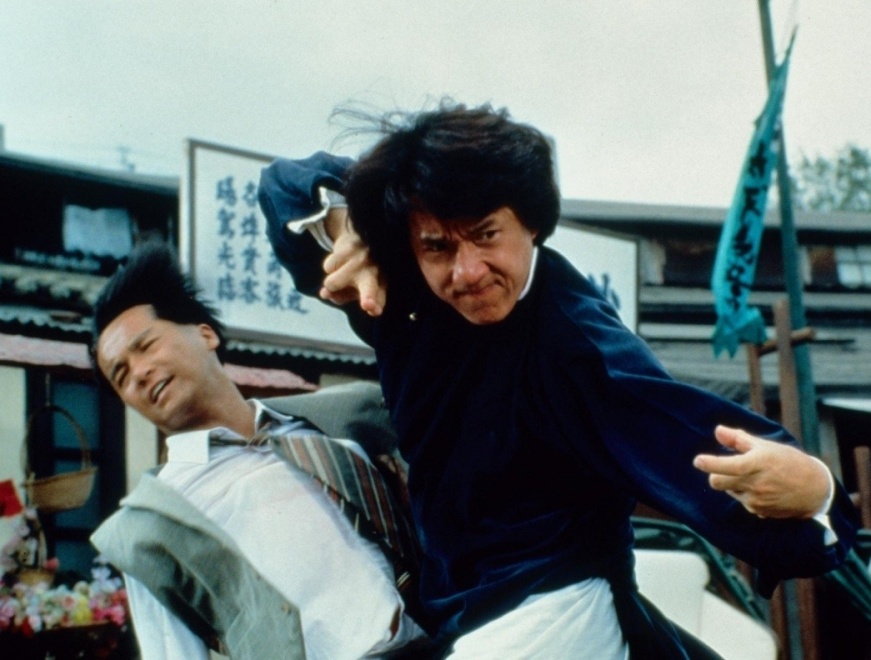 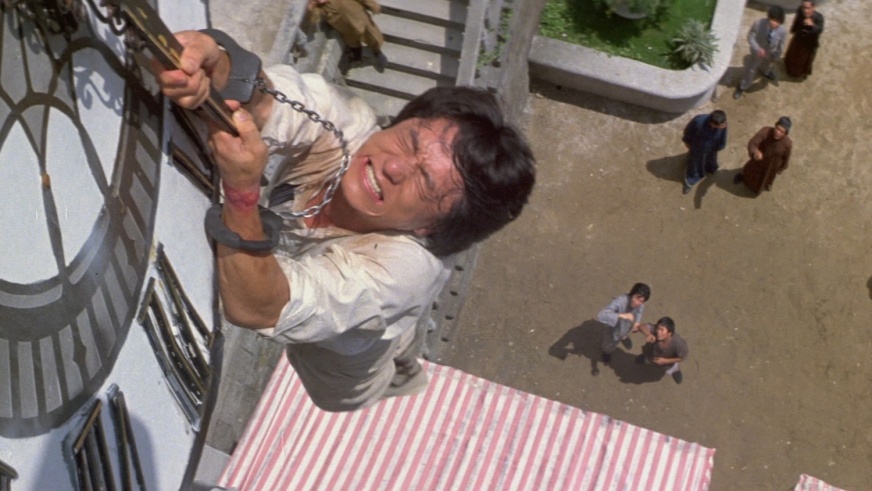 Что должен уметь каскадер?
Совершать ныряние на глубину, нахождение там долгое время без специального снаряжения;
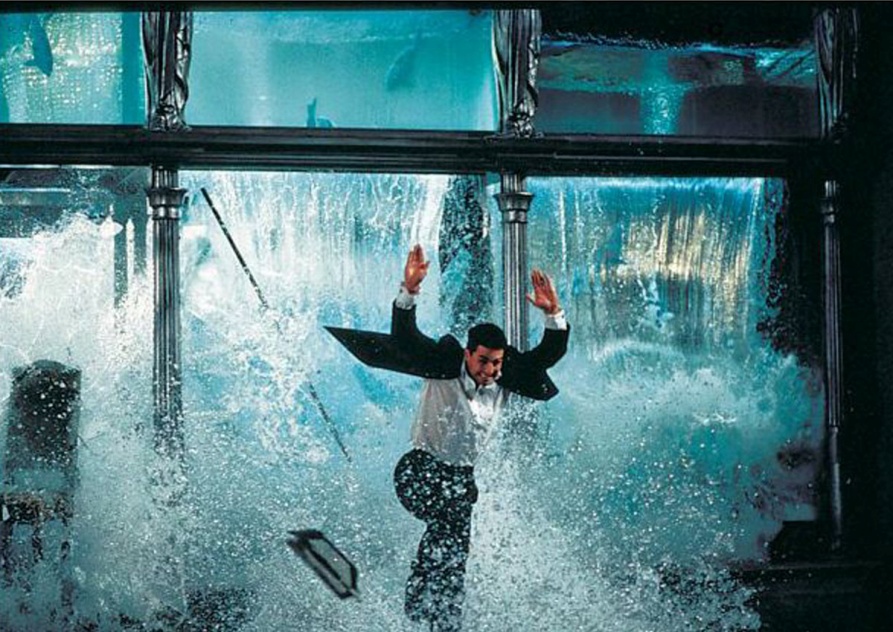 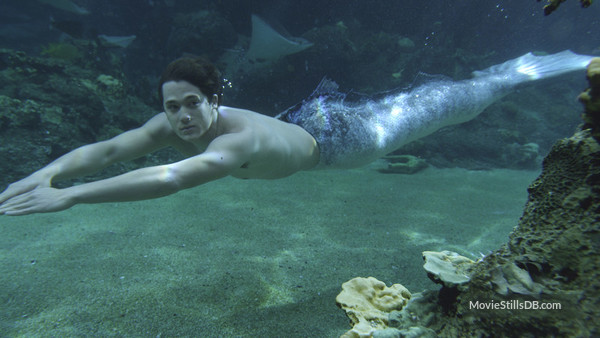 Что должен уметь каскадер?
Совершать трюки, связанные с автогонками. 
	Конечно, все это не подвластно уметь одному человеку. Каждый каскадер специализируется на одном или нескольких схожих трюках.
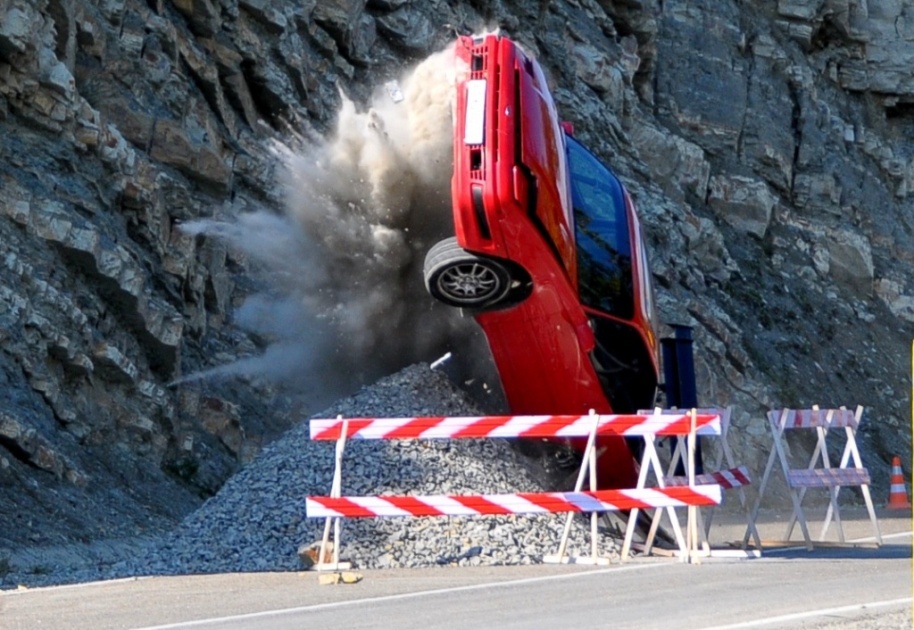 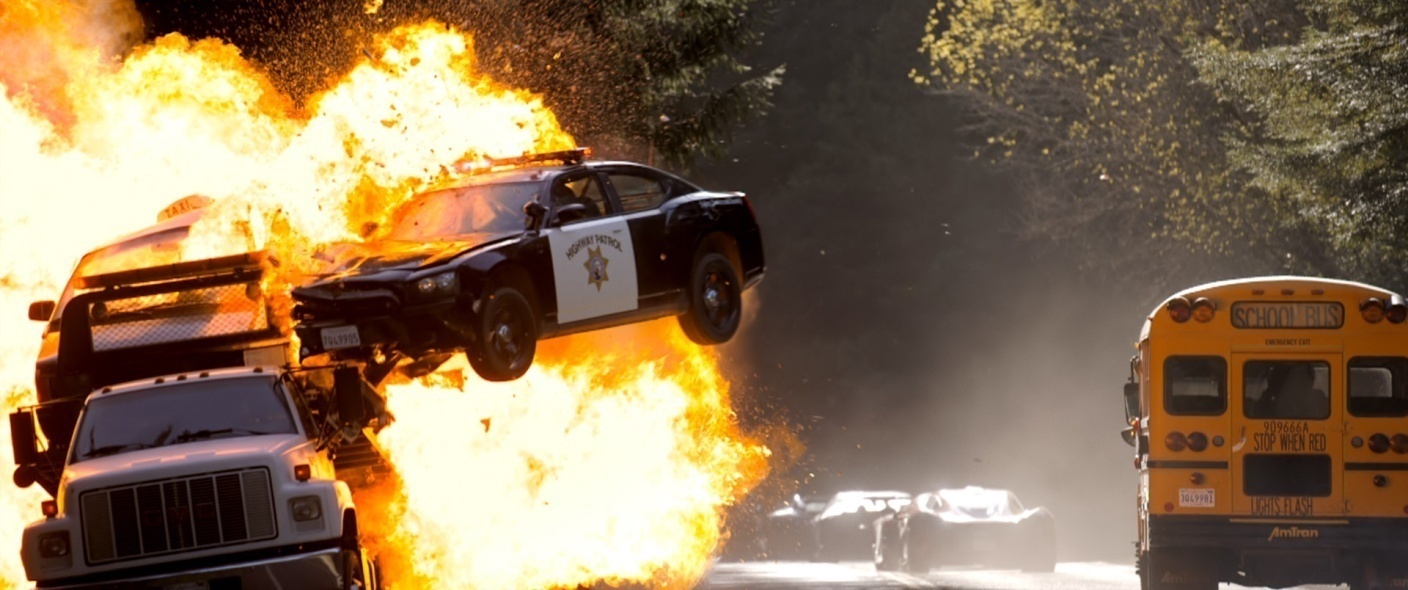 Как стать каскадером?
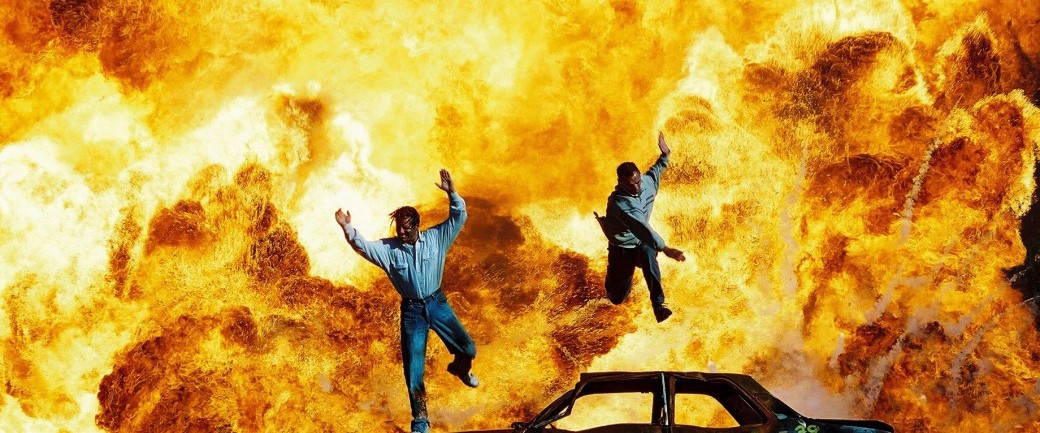 Дорога к профессии «каскадер» достаточно сложна. Так как предъявляет к кандидату на должность высокие требования, к которым относятся:
 Отличное физическое здоровье;
 Необходимо быть смелым и не бояться риска; 
Быть ответственным и понимать, что здоровье и жизнь зависит от точного выполнения всех правил техники безопасности; 
Иметь отличную физическую форму, заниматься спортом; 
Быть целеустремленным, идти к результату.
 	Если все данные совпадают, то следующим этапом является поступление в цирковое училище на акробатическое мастерство. Здесь придется много трудиться, нарабатывать личные навыки. Далее следуют курсы актерского мастерства, кинопробы и дальнейшая карьера в роли каскадера.
Положительные стороны профессии
Это профессия относится к разряду творческих мальчишеских занятий; 
Постоянные новые проекты; 
Хороший  каскадер получает высокие гонорары; 
Можно стать знаменитым;
 Возможны частые путешествия в составе съемочной группы; С помощью ведения блогов можно привлечь дополнительное внимание к себе.
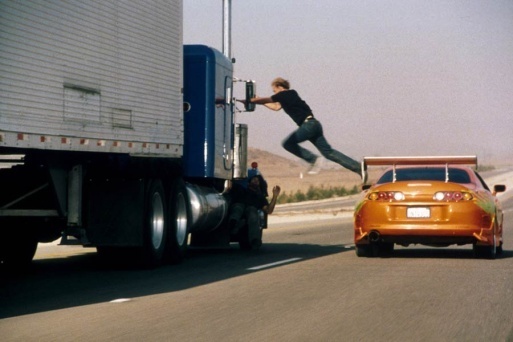 Отрицательные стороны профессии
А теперь несколько минусов: 
Это занятие очень опасно для жизни и здоровья каскадера;
 Работа непостоянная, а только когда идут сьемки фильмов; Возможно надолго остаться без дела.
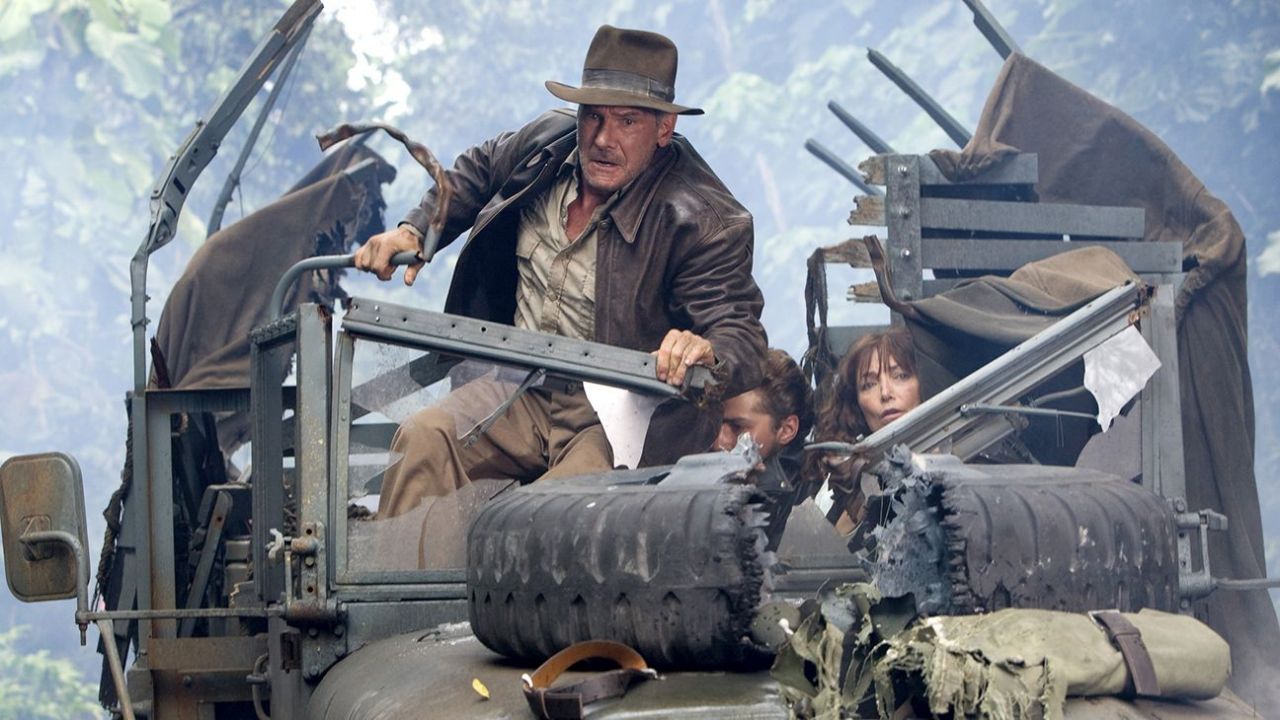 Самые известные каскадеры
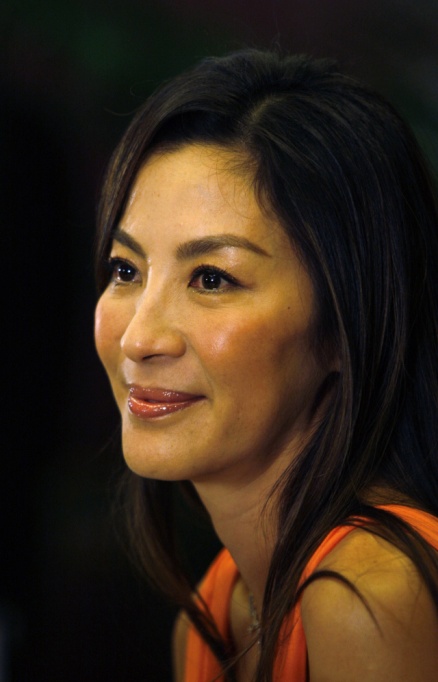 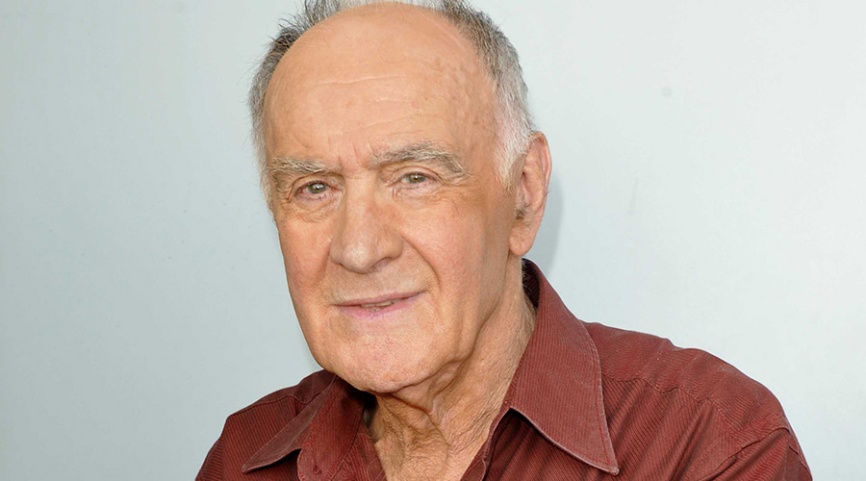 Александр Иншаков
 Президент ассоциации каскадеров России
РЕМИ ЖЮЛЬЕНН
Самый  известный французский каскадер и постановщик автотрюков.
Мишель Йео 
Самая известная девушка каскадер
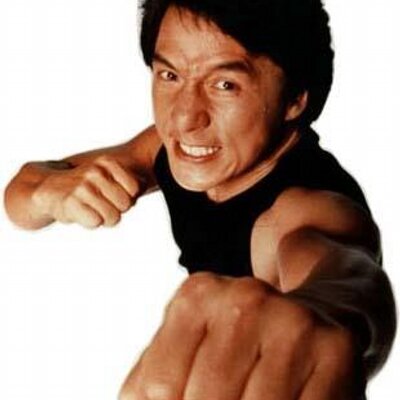 Джеки Чан 
Виртуозный трюкач и легенда мирового кинематографа
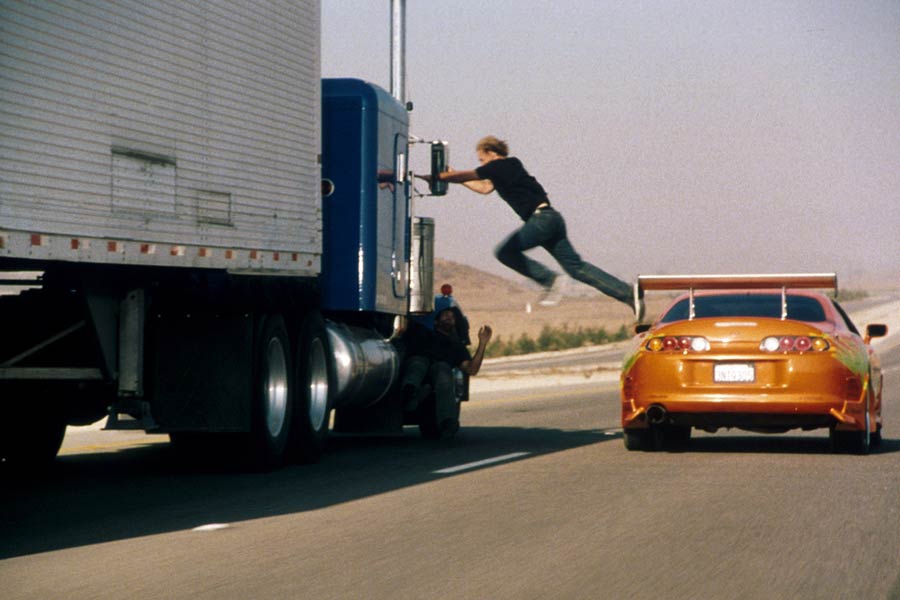 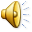 Спасибо за внимание!